Моделирование образовательных и инфраструктурных эффектов проекта «Школа Росатома»: от ретроспективного анализа к возможностям перспективного планирования
Р.В. Селюков, первый заместитель директора АНО «Институт проблем образовательной политики «Эврика», координатор конкурсных программ проекта «Школа Росатома»
Хочешь развивать деятельность – начни анализировать ее цели, оценивать и её, и её результаты.На правах народной мудрости
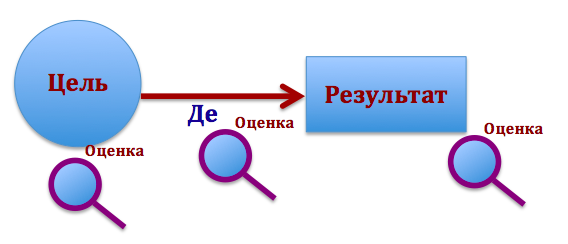 Цели 2011, Цели 2016 и Цели 2021
2011 год:
Поддержка уникальности систем образования городов-участников проекта;
Уникальность – в уникальных людях: педагоги, управленцы, дети;
Уникальность – в уникальной деятельности;
Поддерживаем тех, кто проявляет инициативу;
Объединение уникальных практик в сети.
Деятельность - 2011
Цели 2011, Цели 2016 и Цели 2021
2016 год:
Проектирование будущего для возможности оказаться в нем раньше других;
Будущее прогнозируется в прогрессивных универсалиях и на основании анализа трендов;
Универсалии: технологии, поддерживающие компетенции ответственного выбора, способности действовать в ситуации высокой степени неопределенности, способность действовать в команде; способность к проектированию.
Сообщества, формирующие конкретизированные представления об этих универсалиях.
Деятельность - 2016
Деятельность - 2016
Деятельность - 2016
Цели 2011, Цели 2016 и Цели 2021
2021 год:
Изменчивость в качестве островка устойчивости в понимании будущего;
Стабилизация  «выращенных» норм в широких сообществах.
Формирование сообществ, продуцирующих понимание целей развития на перспективу;
Выход за границы деятельности с целью поискиных оснований для ее разворачивания и иных целей для ее развития.
Деятельность - 2020
Инновационная сеть школ и детских садов «Школа Росатома»
Обучение на базе стажировочных центров в 2017-2018 учебном году:
Детский сад №32 «Страна Чудес» (г. Зеленогорск)
Детский сад «Надежда» (г. Новоуральск)
МАОУ «Гимназия (г. Новоуральск)
МАОУ «Гимназия №216 «Дидакт» (г. Заречный)